Муниципальное бюджетное дошкольное образовательное учреждениедетски й сад «Ромашка»«Снежные фантазии»подготовительной группы
Подготовила воспитатель :
Каташова В.М


с.Молчаново
Пришла зима. Время сделать прогулки более интересными  с помощью построек из снега своими руками и с помощью родителей.Задачи: *  Способствовать повышению двигательной активности детей на прогулке, укрепление их здоровья и физического развития. *   Развитие творческих игр. *   Получение положительных эмоций. *   Стимулировать интерес к Олимпийским играм
При оформлении зимнего участка мы учитывали:
Интересы и пожелания детей
Главное событие в стране- Олимпийские игры 
Наши возможности
Чтобы постройки были прочными, безопасными, многофункциональными
Эстетичность
Потрудилась детвораНакатали два шара!
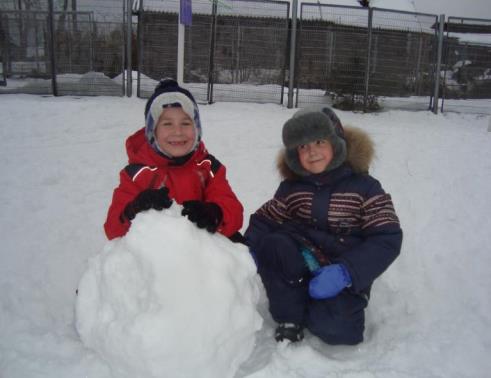 Вот какие постройки у нас получились: Талисманы Олимпийских игр – 2014Медвежонок – молодецСпортом занимаетсяЧтобы чемпионом статьОчень он старается!
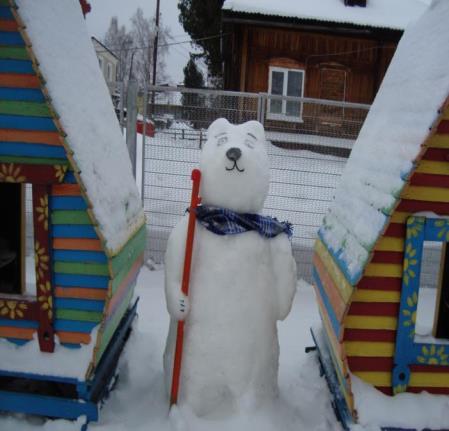 Горкой нашего участкаОчень мы гордимся.На ледяночках своих Далеко умчимся!Горка – неотъемлемая часть зимних забав детей, их дружеского общения, создания бодрого, веселого настроения, получение положительных эмоций.
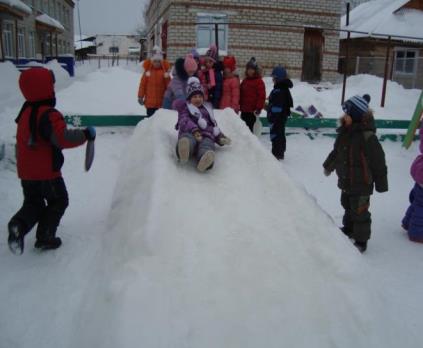 Лабиринт из веселых  снежных шаров создан с целью развития у детей умения ориентироваться в пространстве,  двигаясь друг за другом и поодиночке (по указанию взрослого, товарища).Обруч для пролезания.
Это наша черепахаМы сидим на ней без страха,Ползаем туда-сюдаНе страшны нам холода!Дети используют черепаху в разных целях: по ней можно ползать, она очень хорошо пролита водой, и поэтому крепкая и скользкая. Через лапки можно перепрыгивать. А еще дети с удовольствием «путешествуют» на ней в своих сюжетных играх.
Наш кораблик  предназначен для развития  творческих  игр и для метания в цель.Снежный вал - для выработки равновесия, спрыгивания. Обруч для метания снежных комочков.
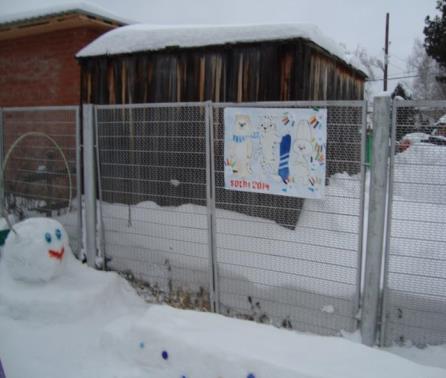 Родители -  наши активные помощники!
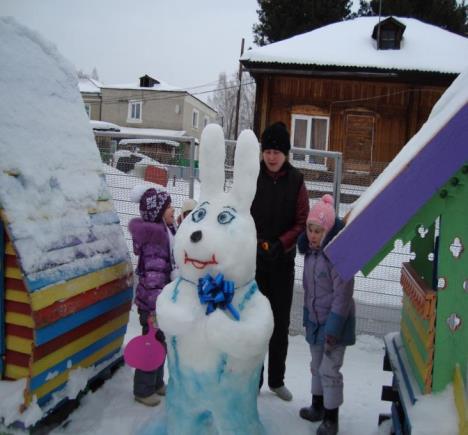 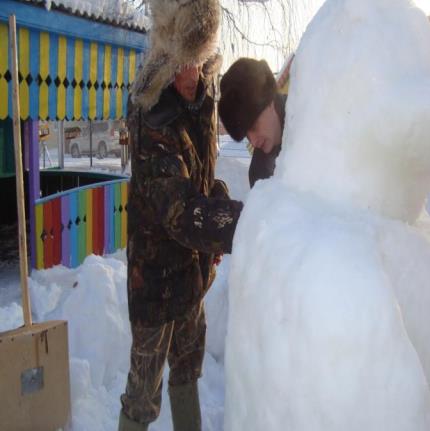 С удовольствием катаемся на лыжах и санках, устраиваем игры-эстафеты.
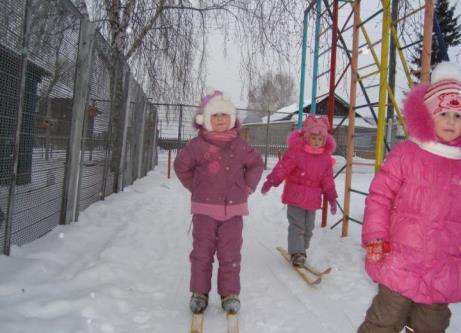 Не забываем и о птицах. Сегодня на обед «снежный» торт!
Спасибо за внимание!!!